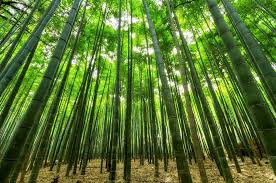 El éxito esla suma de pequeños esfuerzos repetidosdía tras día.
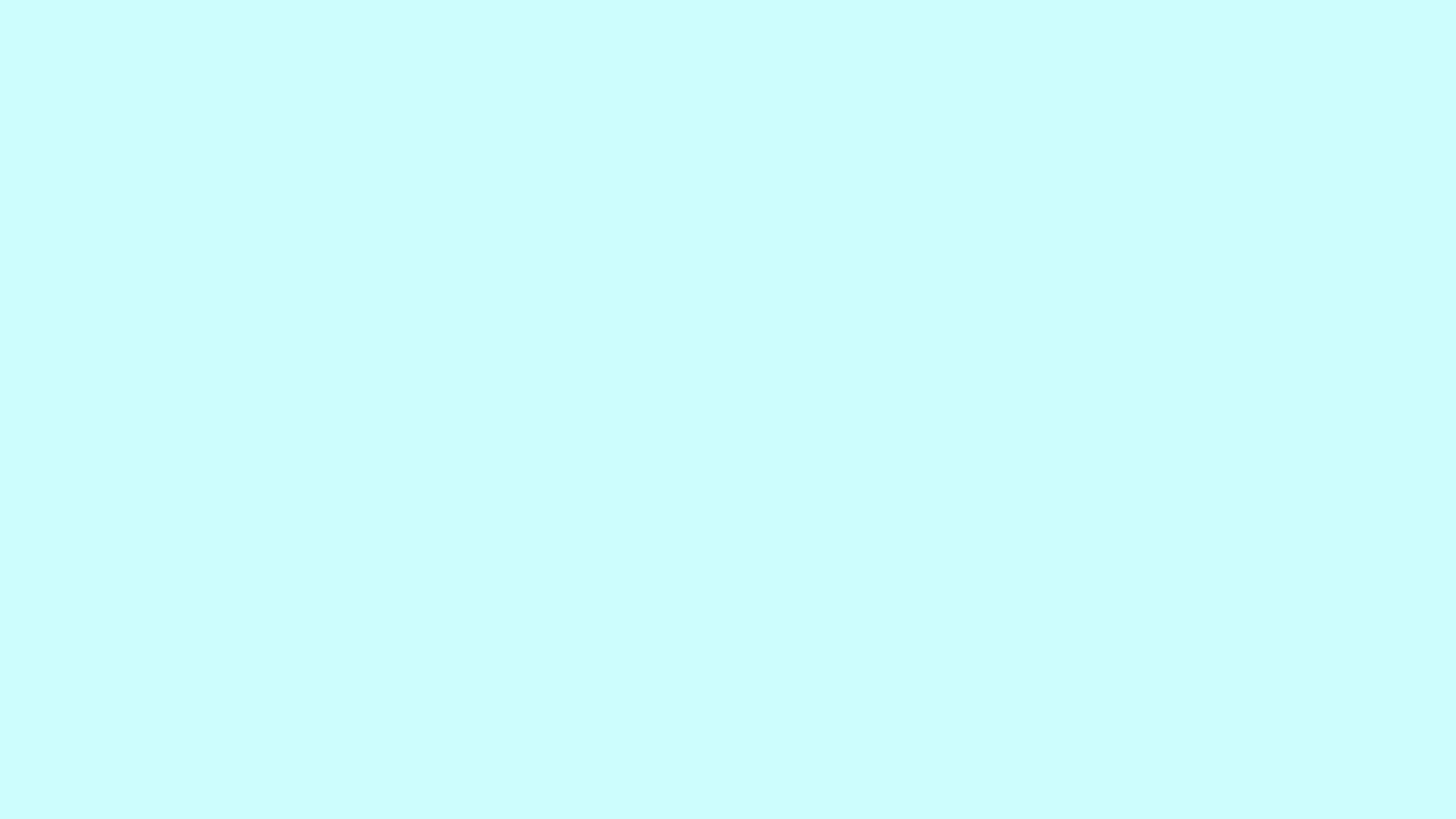 Solicitudes de financiamiento
Las solicitudes de financiamiento deben prepararse mediante 
un diálogo de país inclusivo
Transparente
Debe de haber amplia participación de múltiples partes interesadas incluyendo poblaciones claves y vulnerables.
Objetivos de la asignación:
La solicitud de financiamiento presentada al Fondo debe estar:
En línea con las necesidades prioritarias del país
Prepararse siguiendo los Planes Estratégicos Nacionales 
Revisiones de programas.
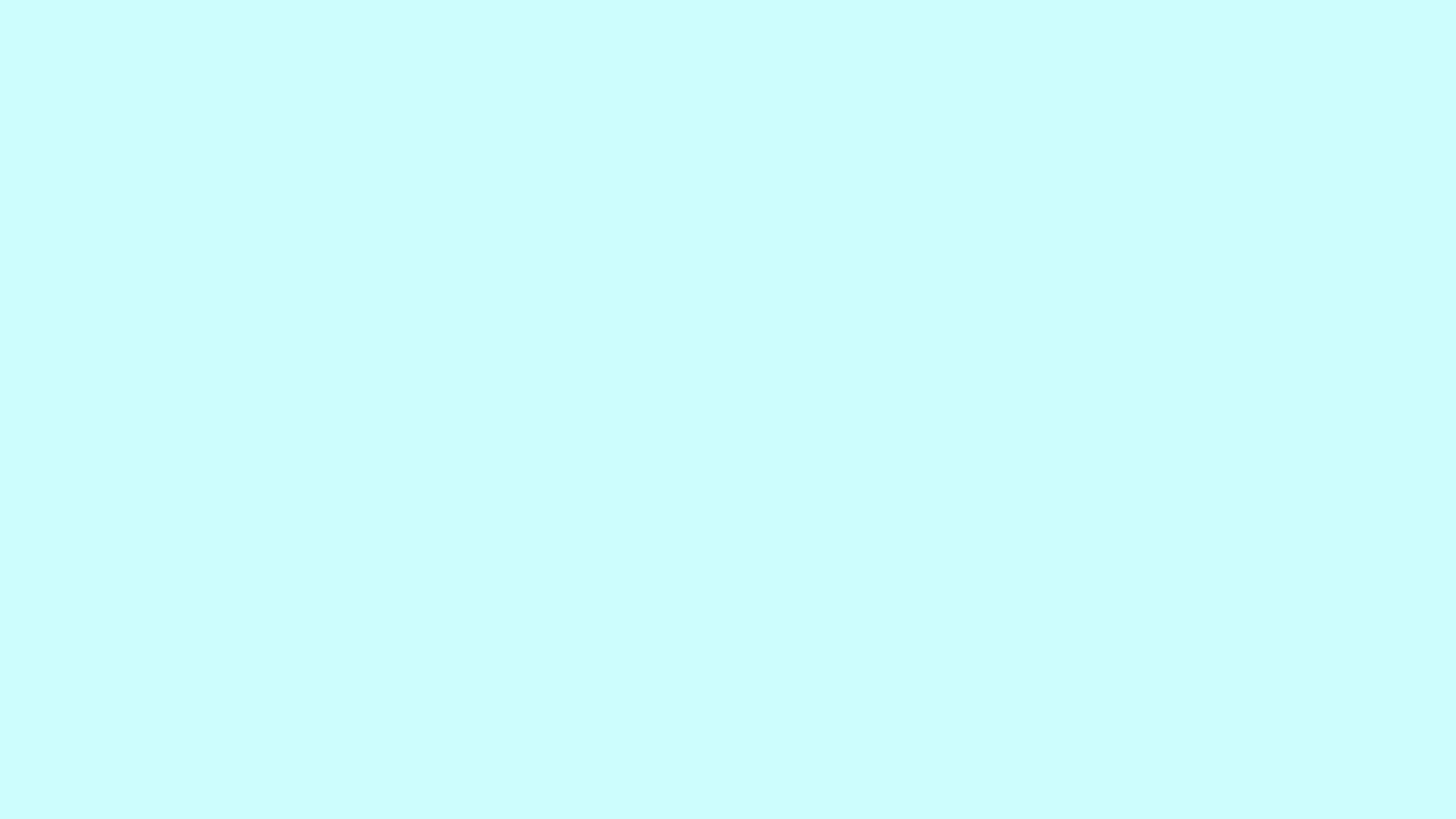 Requerimientos de la nueva solicitud de financiamiento al Fondo Mundial.
Es importante la consulta  del Plan Estratégico Nacional 
Esta solicitud  incluye las siguientes secciones:
Sección 1 : Contexto relacionado con la solicitud de financiamiento.
Sección 2: Solicitud de financiamiento y priorización. 
Sección 3: Puesta en marcha para la implementación
Sección 4: Cofinanciamiento, sostenibilidad y transición.
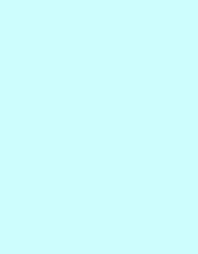 Sección 1 contexto relacionado con solicitud de financiamiento.
Panorama gral  del sistema de salud y estrategias del sector salud.
Respuestas y sistemas comunitarios
Áreas transversales
Involucramiento del sector privado
Obstáculos e inequidades : DH , acceso a  salud por género y edad, económicos, geográficos
Áreas claves
Función de los grupos comunitarios en el diseño e implementación de programas.
Partes interesadas de PEN , PO y perfil epidemiológico.
Análisis de poblaciones claves, vulnerables
Áreas especificas de las enfermedades
Lecciones aprendidas de programas anteriores
Políticas y directrices  relativas a las enfermedades
Resumen de presupuesto
Criterio de priorización del programa
Plan de seguimiento e implementación
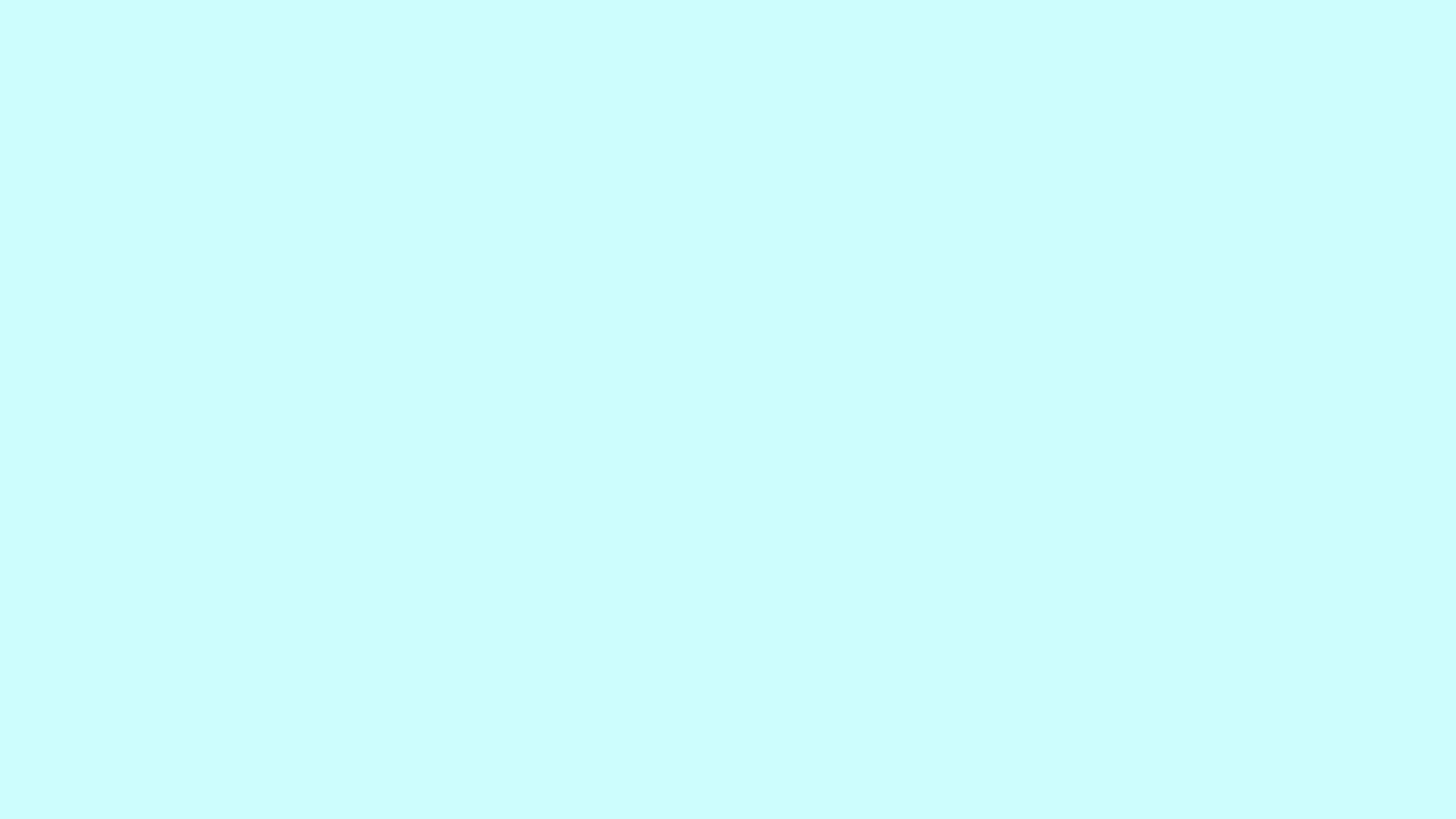 Sección 2solicitud de financiamiento y priorización.Es necesario consultar:
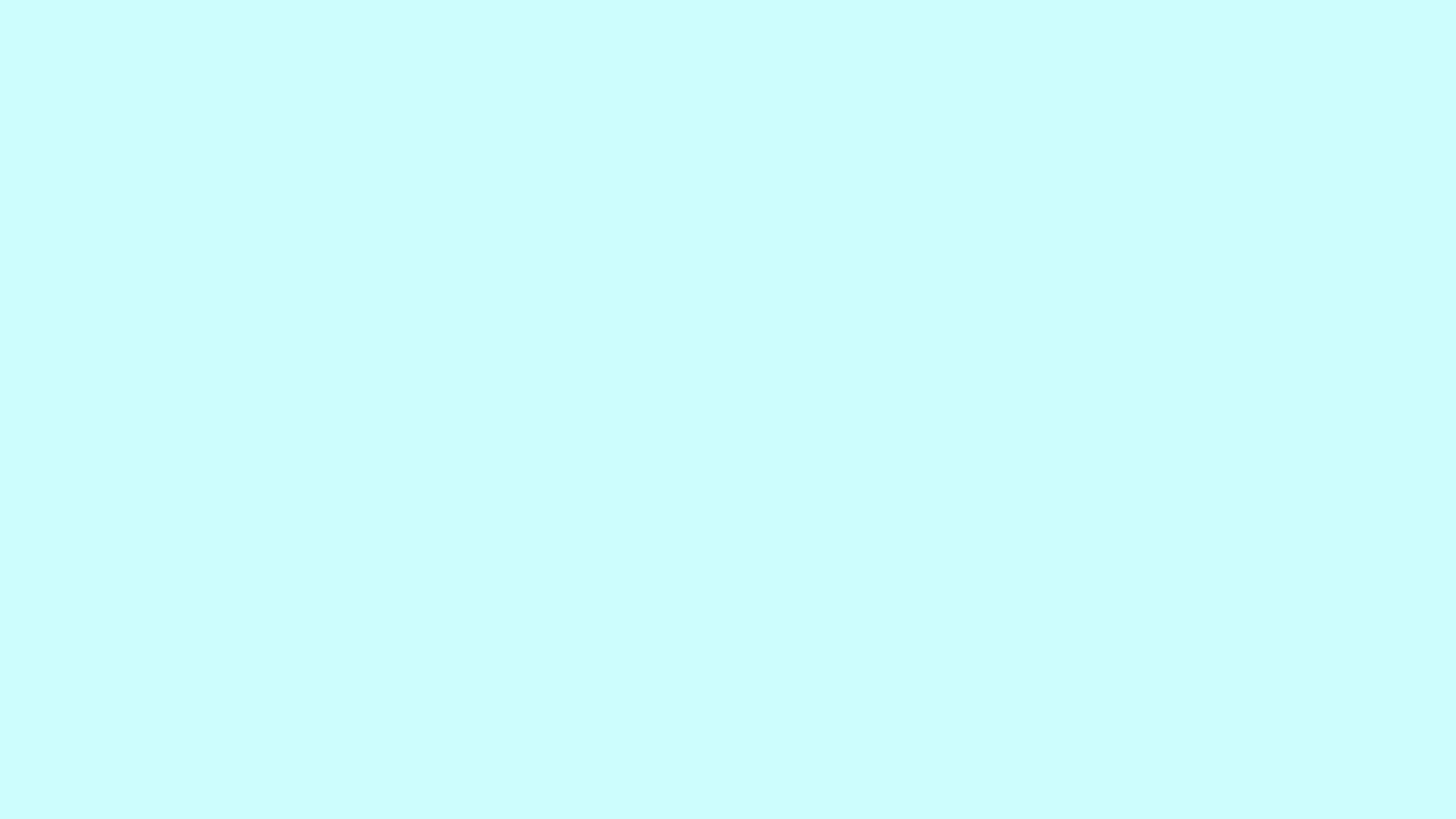 Sección3Puesta en marcha para la implementación
Los arreglos de implementación propuestos van a garantizar que el programa se implemente de forma eficiente.
Detalle la función que las organizaciones de la sociedad civil de base comunitaria van a desempeñar en el marco de los arreglos de implementación.
Principales riesgos que se identifican para la implementación que podrían tener efectos negativos en:
La consecución de los objetivos del programa que apoya el Fondo Mundial 
El sistema de salud en general.
Medidas que se tomarán para mitigar estos riesgos y responsabilidades.
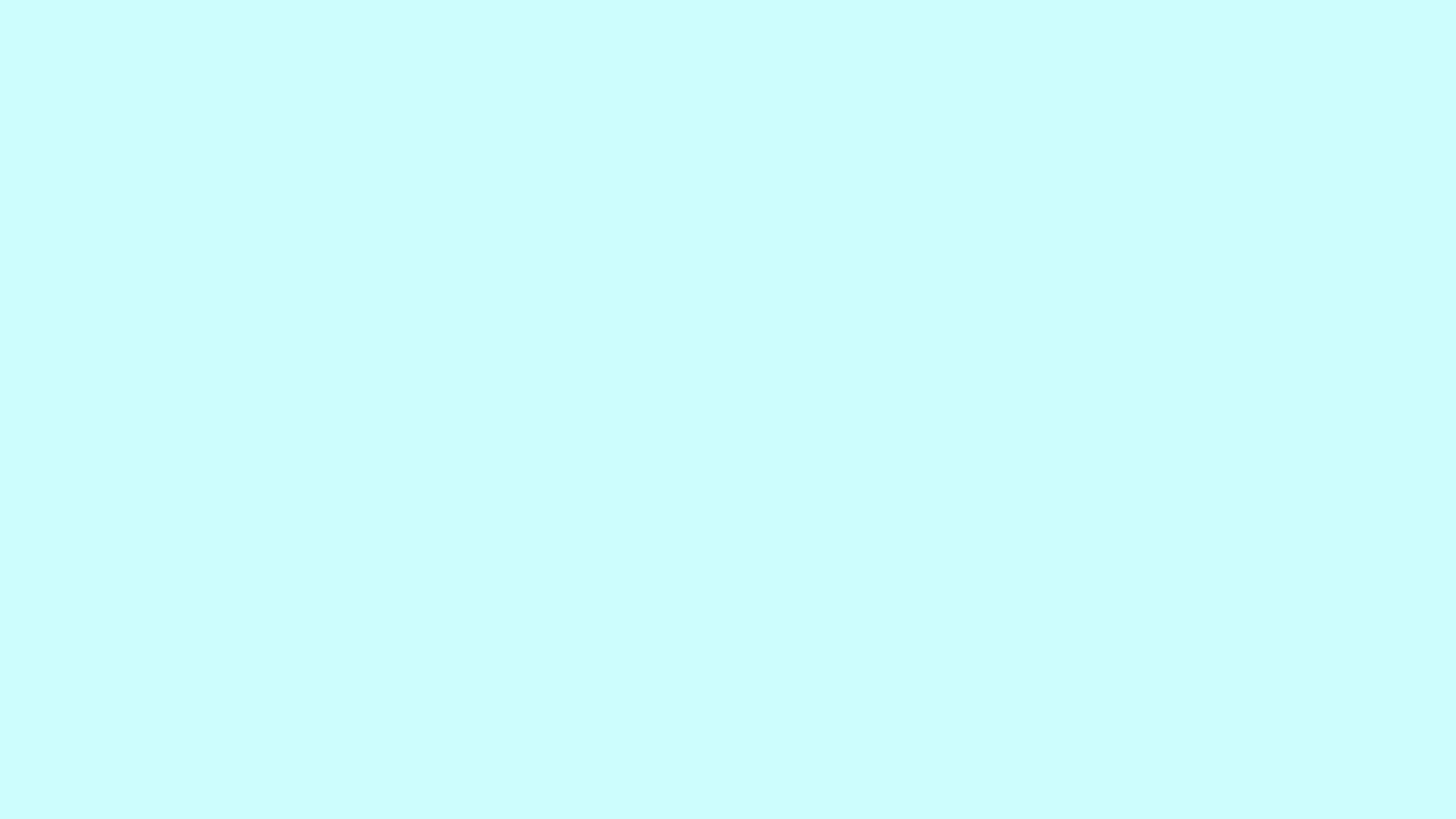 Sección 4 cofinanciamiento, sostenibilidad y transición.
Se han cumplido los compromisos de cofinanciamiento durante el período de asignación vigente ?
los compromisos de cofinanciamiento del próximo período de asignación cumplen los requisitos mínimos para acceder a la totalidad del incentivo de cofinanciamiento?
Haga un resumen de las áreas programáticas que van a financiarse con los recursos domésticos de cofinanciamiento en el próximo periodo de asignación 
El financiamiento de los costos programáticos mas importantes de los programas nacionales                       para las enfermedades y/o del sistema de salud.
La absorción programada con fondos domésticos de intervenciones actualmente cubiertas con la subvención del Fondo Mundial.
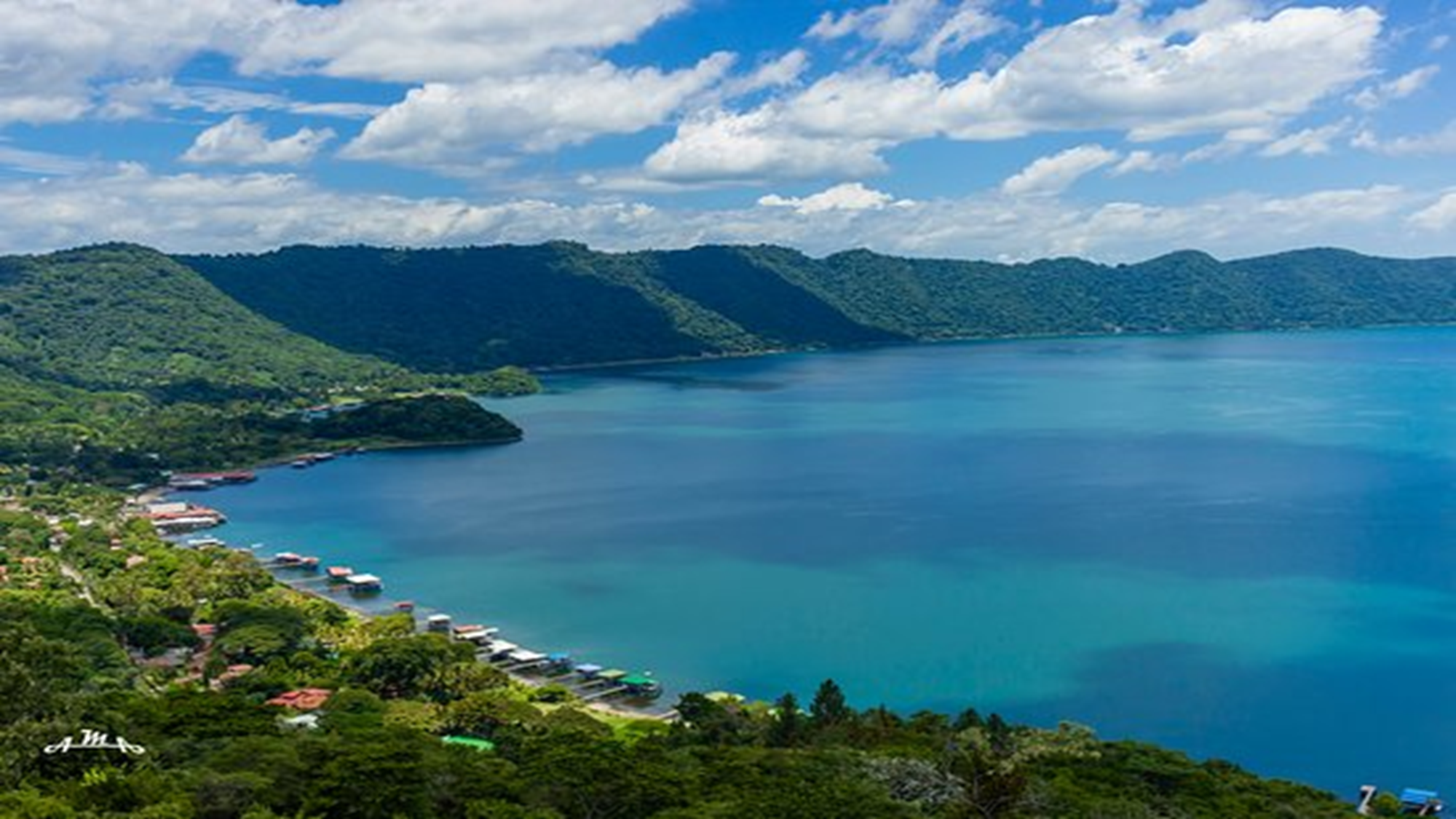 GRACIAS